Leadership Meeting
2013.05.11
[Speaker Notes: Why we do what we do
Why does Pastor Sang keep asking us to build a website, plan social gatherings, plan retreats, develop a mission plan?
Am I a Pharisee too? What do I need to do to remain as God desires me to be?]
We stand and lift up our hands우리들은 일어나서 손을 들어올립니다
For the joy of theLord is our strength우리들의 힘은 주님의 기쁨 위해 있습니다
We bow down and
Worship Him now
우리들은 주님께 절하고 지금 예배드립니다

How greatHow awesome is He
얼마나 주는 훌륭하고 놀라우신지
And
Together
We
Sing
그리고 함께 찬양합니다
Holy is the Lord
God ALMIGHTY
위대하신 하나님은 거룩하십니다
The earth is filled
With His glory지구는 그의 영광으로 가득차있습니다
Holy is the Lord
God ALMIGHTY
위대하신 하나님은 거룩하십니다
The earth is filled
With His glory지구는 그의 영광으로 가득차있습니다
We stand and lift up our hands우리들은 일어나서 손을 들어올립니다
For the joy of theLord is our strength우리들의 힘은 주님의 기쁨 위해 있습니다
We bow down and
Worship Him now
우리들은 주님께 절하고 지금 예배드립니다

How greatHow awesome is He
얼마나 주는 훌륭하고 놀라우신지
And together
We sing
그리고 함께 찬양합니다
Everyone Sing
모두 찬양합시다
Holy is the Lord
God ALMIGHTY
위대하신 하나님은 거룩하십니다
The earth is filled
With His glory지구는 그의 영광으로 가득차있습니다
Holy is the Lord
God ALMIGHTY
위대하신 하나님은 거룩하십니다
The earth is filled
With His glory지구는 그의 영광으로 가득차있습니다
It’s rising up
All around
그것은 자라고 온세상에 가득차 있습니다
It’s the anthem of
The Lord’s renown
그것은 주님의 명성의 성가입니다
Holy, Holy
is the Lord Almighty
Holy Holy
거룩 거룩 위대하신 주님, 거룩 거룩
You are my strength 
when I am week

You are the treasure 
that I seek

You are my all in all
Seeking you as 
a precious jewel

Lord to give up 
I’d be a fool

You are my all in all
Jesus, lamb  of God
Worthy is your name

Jesus, lamb of God
Worthy is your name
십자가 죄사하셨네

주님의 이름 찬양해

주 나의 모든것
쓰러진 나를 세우고

나의 빈잔을 채우네

주 나의 모든것
예수 어린양
존귀한 이름

예수 어린양
존귀한 이름
Eldership (장로의 권리)
-	Diligent students of Scriptures (성경을근면하게 공부하는 자들)
-	Able to teach and correct (가리킬 수 있고 잘 못된점을 고칠 수 있슴)
-	Team like Flying Geese (거위들 같은 팀)

“Mini” church of leadership
(리더들의 “작은” 교회)
We represent Christ
예수님을 대표합니다
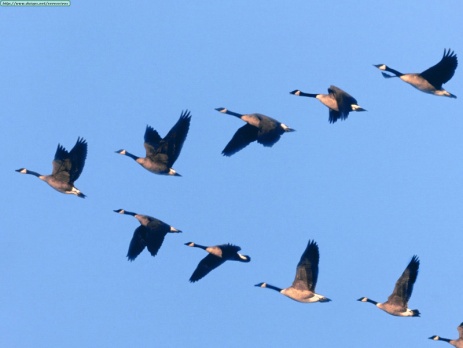 “Uplift” allows 71% more flying range than if a goose flew alone
Lead bird falls to back of formation when tired to take advantage of the lifting power
Geese flying in formation honk to encourage those up in front to maintain speed
When a bird is sick, wounded, or shot down, two other geese drop out of formation to follow it down to help and protect it. They stay with it until it dies or is able to fly again. Then they launch out with another formation or catch up with the flock.


(Source: Getz G. A., Elders and Leaders, 2003)
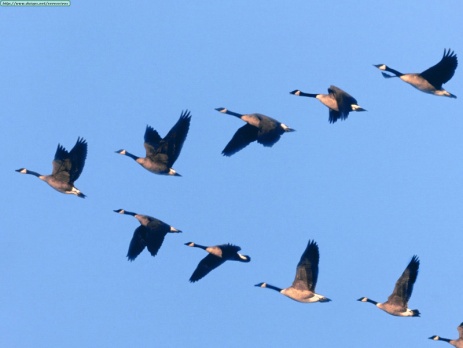 Geese flying in formation
내레이터: 13이튿날 모세는 백성을 재판하느라고 자리에 앉았고 백성들은 아침부터 저녁까지 모세의 주변에 서 있었다. 14그러자 모세의 장인이 모세가 백성들에게 하는 모든 일을 보고 말하였다.

장인: “자네는 어째서 백성들에게 이렇게 하는가? 어째서 자네 혼자 앉아 일을 하고 백성들은 아침부터 저녁까지 자네 주변에 서 있는가?”

모세: 15“백성들이 하나님의 뜻을 알아보려고 나를 찾아오기 때문입니다. 16그들이 문제를 가지고 오면 내가 옳고 그른 것을 가려 주고 하나님의 명령과 법을 그들에게 가르쳐 주고 있습니다.”
Execution of To One Another Ministries’ Leadership서로에게 리더들의 진행 방법 (출애굽기 18:13-26)
장인: “자네가 하는 일이 옳지 못하네. 18그렇게 하면 자네와 백성이 쉽게 지쳐 버리고 말 걸세. 자네 혼자서 처리하기에는 일이 너무 많아. 19이제 내 말을 듣게. 내가 자네에게 몇 가지 조언을 해 주겠네. 하나님이 자네와 함께하실 것이야. 자네는 하나님 앞에서 백성의 대변자가 되어 그들의 문제를 하나님께 말씀드리고 20백성에게 하나님의 법과 명령을 가르치며 그들이 어떻게 살아야 하고 무엇을 해야 할 것인가를 보여 주게. 21그리고 자네는 백성들 가운데 하나님을 두려워하며 진실하고 청렴 결백한 유능한 인재들을 뽑아 1,000명, 100명, 50명, 10명씩 각각 담당하게 하여 22언제나 그들이 백성들을 재판할 수 있도록 하게. 그들이 처리할 수 있는 문제는 그들 스스로 처리하게 하고 그들이 해결할 수 없는 어려운 문제는 자네에게 가져오게 하여 자네가 직접 재판해 주게. 이와 같이 그들이 자네와 짐을 나누어 지게 되면 자네 일이 보다 쉬워질 걸세. 23만일 자네가 이렇게 하고 또 하나님도 이것을 승낙하신다면 자네는 이 일을 감당할 수 있을 것이며 백성들도 만족스러운 표정으로 돌아갈 걸세.”
Exodus (출애굽기) 18:13-26
내레이터: 24그래서 모세는 자기 장인의 조언을 그대로 받아들여 25이스라엘 백성 가운데 유능한 인재들을 뽑아 그들에게 각각 1,000명, 100명, 50명, 10명씩 맡겨 지도자로 일하게 하였다. 26그래서 그들이 항상 백성들을 재판했는데 어려운 문제는 모세에게 가져가고 그들 스스로 해결할 수 있는 쉬운 문제는 그들이 직접 재판하였다.
Exodus (출애굽기) 18:13-26
Sang the terrible leader – the need for delegation
The need for central leader – for unity of the group
Responsibilities and Core
Concerns
ImplicationsExodus (출애굽기) 18:13-26
Sang’s Counsel
Team to ensure that we are following God’s guidance
Shares pastoral responsibilities
What
무엇을
Supporting Pastoral Staff (지원 목회자)
황용석 목사
정미경전도사
Responsible for giving God’s guidance (hearing God!)
How we worship (how we relate to God and others)
Where we are headed (vision)
서상원 전도사
Leadership (리더쉽)
David No
황태용
이재숙
김보라
Sarah Cho
한고은
이재숙
Leadership Core
(리더쉽 코어)
강서윤
박보라
How
어떻게
Sang’s CoreDiscussions
Responsible for execution
Responsibilities  and Core team
Concerns
In my past church, I didn’t have to do much, why am I given work?전에 다니던 교회에서는 이렇게 일을 많이 하지 않았거든요. 왜 여기서는 저에게 일이 있나요?
You teach that we should not be legalistic – that is, God is one of love and grace, and it doesn’t matter what we do – as long as we believe. Why are we doing work?우리는 율법적이지 말자고 가리치셨습니다 – 하나님은 사랑과 은혜시니, 우리가 어떻게 “하는 것”이 상관없고 믿기만 하면 되는 것이 아닌가요? 왜 우리가 일을 하고 있죠?
I don’t feel well equipped to do the tasks I’ve been given저에게 맡겨진 일을 어떻게 해야 되는지/감당해야 할지 모르겠습니다
If I am truly the responsible person, why can’t I just provide the work at the last minute? Why do you often request the work a day or so earlier?제가 진심으로 담당자라면, 왜 필요한 날 전에까지 준비하라고 하십니까?
Concerns Regarding Work (Q1+Q2+Q4)
You are leadership – you represent the Church of Jesus Christ
Change in culture
“We” do the work so “others” can find rest
“We” do the work early so “we” can rest, especially on Sabbath
“We” do the work early so “other leaders” can review and assess, and also rest
“We” prepare and plan early so other members can prepare, and find rest

14 What good is it, dear brothers and sisters, if you say you have faith but don’t show it by your actions? Can that kind of faith save anyone? 17 So you see, faith by itself isn’t enough. Unless it produces good deeds, it is dead and useless. 18 Now someone may argue, “Some people have faith; others have good deeds.” But I say, “How can you show me your faith if you don’t have good deeds? I will show you my faith by my good deeds.”
14형제 여러분, 믿음이 있다고 하면서 실천하지 않으면 무슨 소용이 있습니까? 그런 믿음으로 구원을 받을 수 있겠습니까? 17이와 같이 행동이 따르지 않는 믿음은 그 자체가 죽은 것입니다. 18그러나 어떤 사람은 이런 말을 할 것입니다. “너에게는 믿음이 있고 나에게는 행동이 있다. 행동이 따르지 않는 네 믿음을 나에게 보여라. 나는 행동으로 내 믿음을 너에게 보이겠다.” 					–James (야고보서) 2

Concerns Regarding Not Resourced Enough(Q3)
This is why we have a team. Bring these up to leadership.
(possibly hire, train, hold off)
Review of actions from last meeting and our current roles - What we value as important, we measure 
예배에 대한 것들 (예배 부장/회장/부회장/총무)
새로운 사람들을 위하여/교회 밖으로 향하여 – Maintain and progress (more so for the leadership)
Next meeting date/time/location
Joint Study Effort
Joint Prayer
Joint Planning – Our first retreat (26-27May13)
ImplicationsExodus (출애굽기) 18:13-26
Joint prayer- pray for one another- pray for the pastoral staff- pray for the leadership- pray for the congregation- pray for new members to come- pray for our ministry - to effectively carry out God's will- pray for the coming retreat
Joint Prayer
“Unity”
Ephesians 4
Theme for our First Retreat